Od Memoranda k Matici slovenskej
Situácia po revolúcii 1848/49
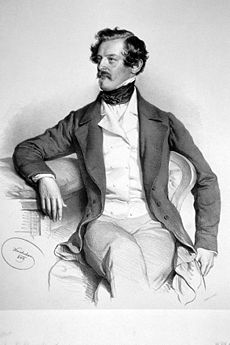 Po neúspešnej revolúcii Rakúsko sprísnilo podmienky. 
Odporcovia režimu a bývalí revolucionári boli prenasledovaní. 
Táto situácia trvala približne 10 rokov.
Alexander von Bach – rakúsky minister vnútra
Národné snahy Slovákov
Slováci sa rozhodli verejne vyhlásiť svoje požiadavky:          6. a 7. júna 1861 sa v Turčianskom Sv. Martine konalo celonárodné zhromaždenie, na ktorom bolo prijaté Memorandum slovenského národa (politický program).
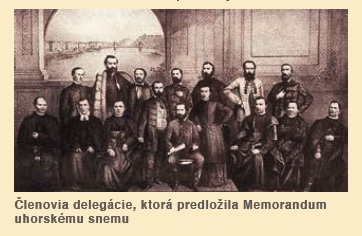 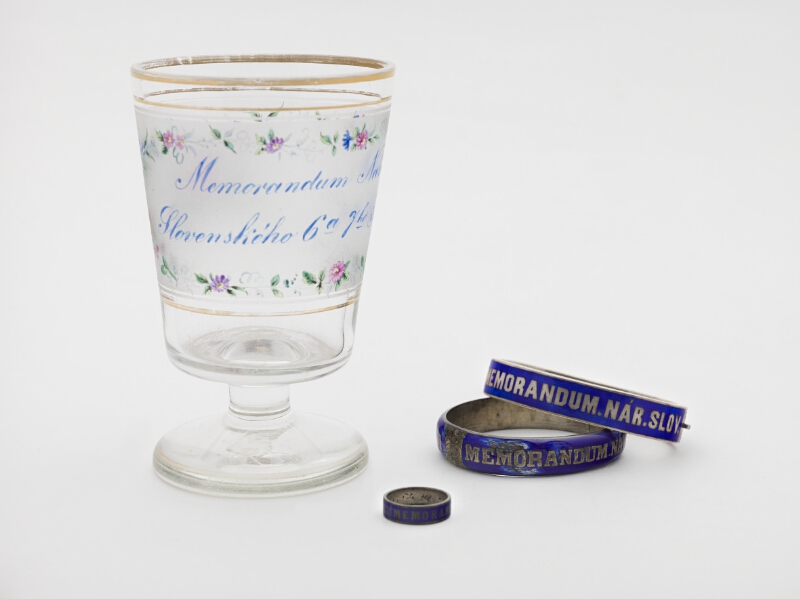 Memorandový pohár, prsteň a náramky/náušnice – pamiatky na významnú udalosť.
Požiadavky Memoranda
Slováci v Memorande požadovali:
aby Slováci boli uznaní za osobitný národ
slovenčinu ako úradný jazyk
vlastné školy s vyučovacím jazykom slovenským
vlastný snem 
kultúrnu inštitúciu (Maticu slovenskú).
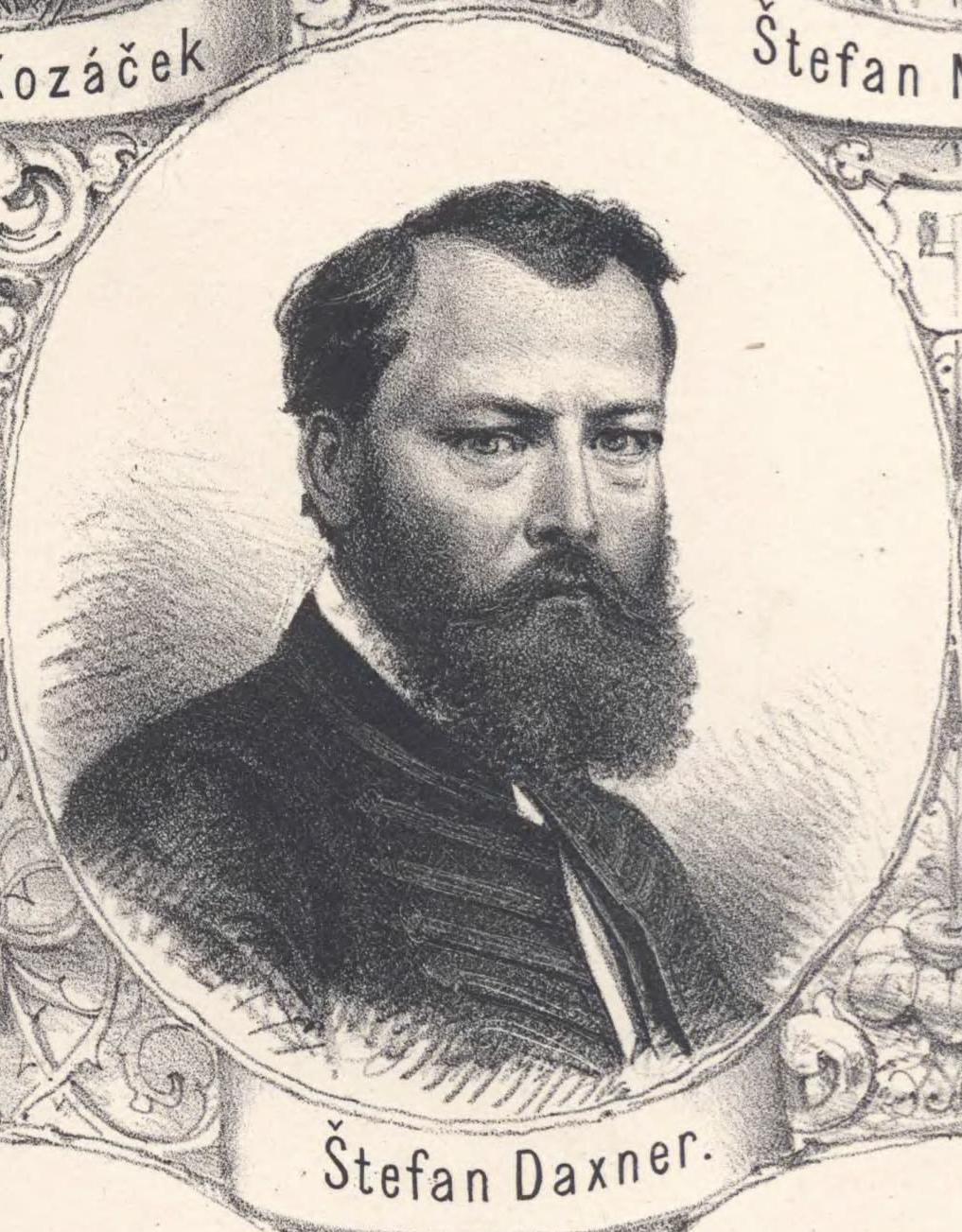 Štefan Marko Daxner – autor Memoranda
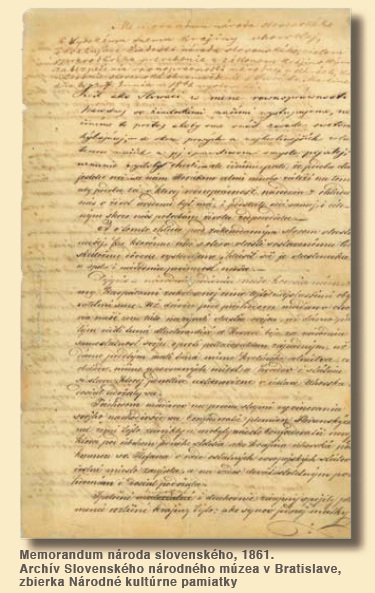 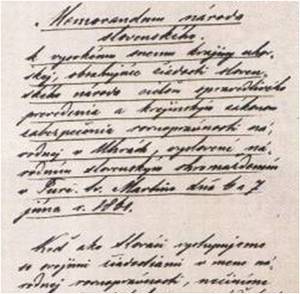 Predloženie Memoranda
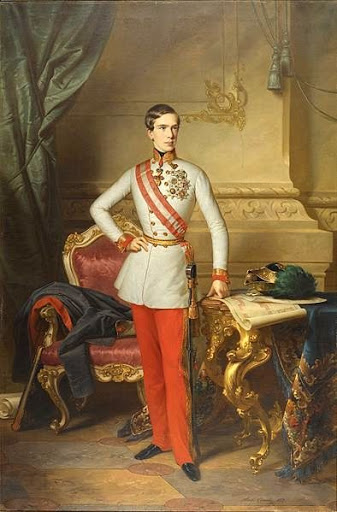 Memorandum Slováci predložili uhorskému snemu a neskôr ho doručili cisárovi Františkovi Jozefovi I. do Viedne – nesplnil všetko – len malé ústupky:
František Jozef I.
Slovenské gymnáziá
Otvorené 3 slovenské gymnáziá: 
Veľká Revúca, 
Kláštor pod Znievom, 
Turčiansky Svätý Martin.
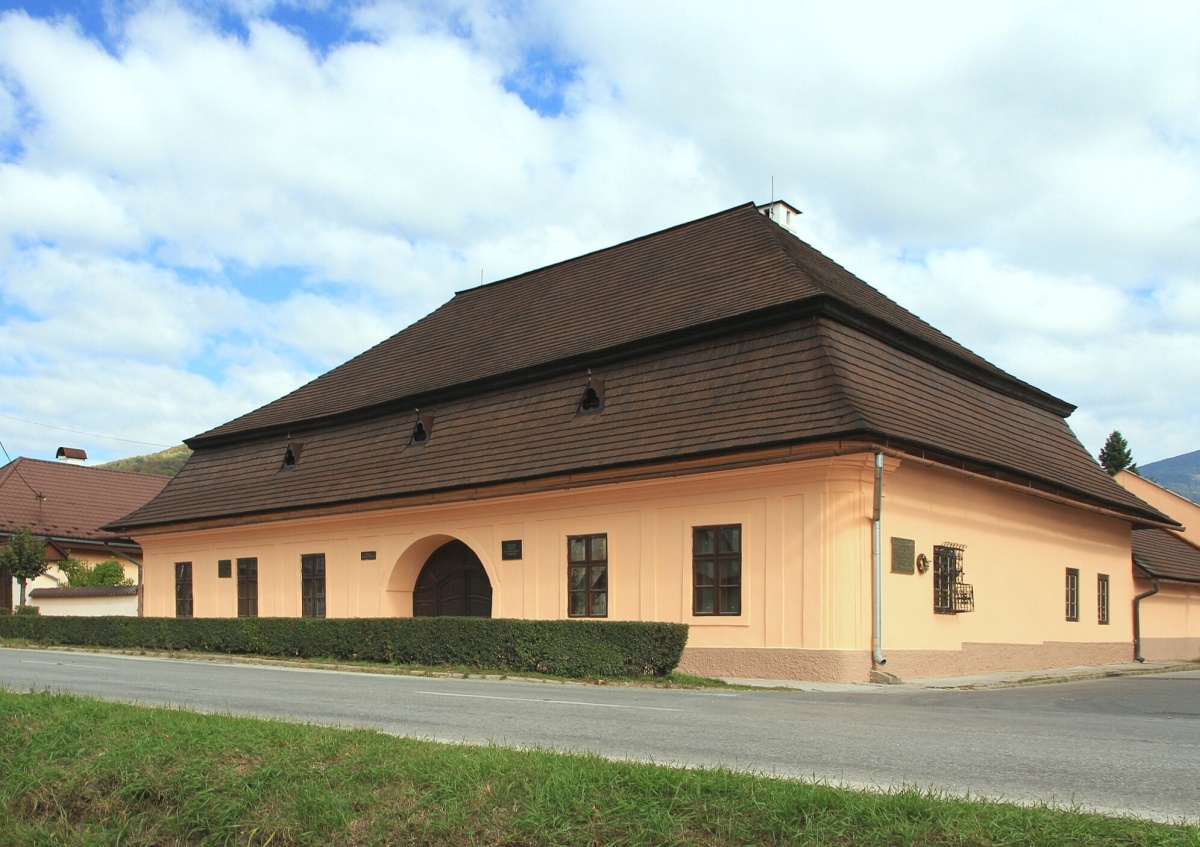 Revúca – otvorené 1862
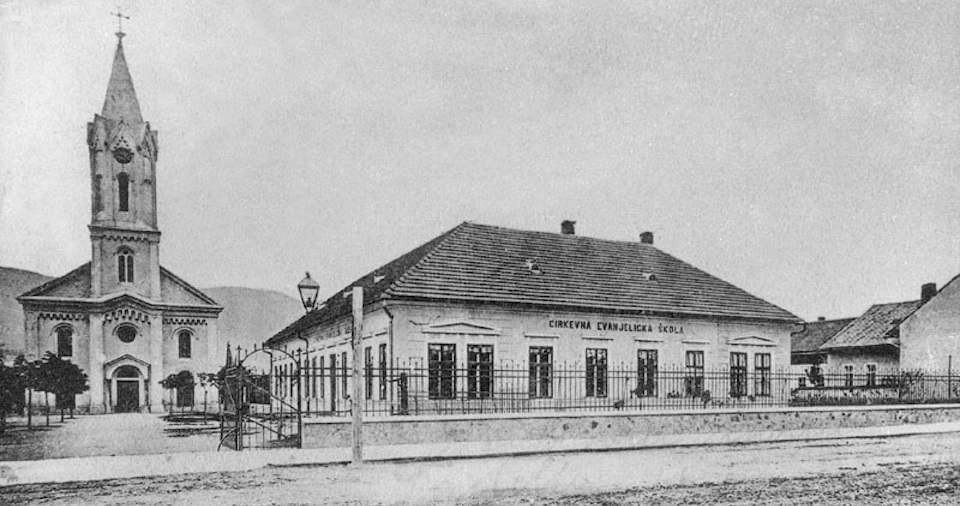 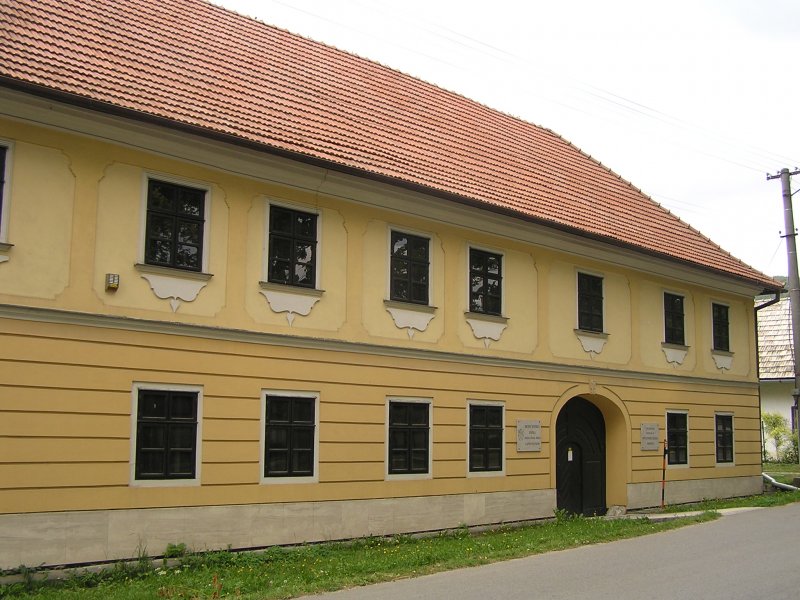 Kláštor pod Znievom – od 1869
Martin – od 1867
Zaujímavosť
Prísny školský poriadok na gymnáziách:
Navštevovanie verejných miestností, ako hostincov, krčiem, kasína zapovedá sa.
Hra v karty zakazuje sa prísne; rovne aj akékoľvek iné hry v peniaze.
Fajčenie dohánu (tabaku) ... napospol prísne zabraňuje sa.
Po uliciach hore-dolu chodenie v pozdných večerných hodinách – potom lenivé túlanie sa a bludárenie vôbec – schôdzky a zhony cieľom drahý čas zabíjajúcich alebo práve nedovolených zábav, trpieť sa nemôžu. 
V lete o 9., v zime o 8. každý doma buď!
Matica slovenská
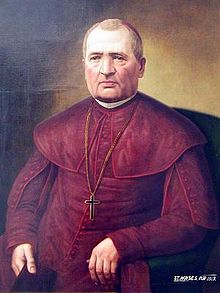 4. augusta 1863 – založená Matica slovenská – rozvoj duchovného života Slovákov     – podpora vzdelanosti, kultúry, literatúry, umenia, vedy             – vydávala knihy, učebnice        – 1.predseda=Štefan Moyzes a podpredseda=Karol Kuzmány.
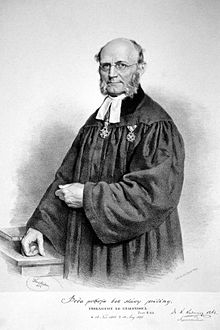 Štefan Moyzes
Karol Kuzmány
Matica slovenská
finančná zbierka na jej zriadenie, Slováci v priebehu 2 rokov vyzbierali vyše 50 000 zlatých, prispel aj cisár sumou 1000 zlatých
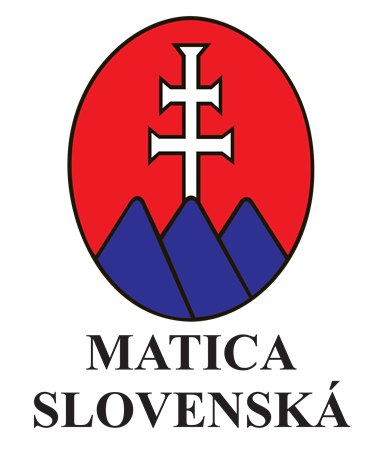 1875 – gymnázia aj Matica boli postupne zrušené.
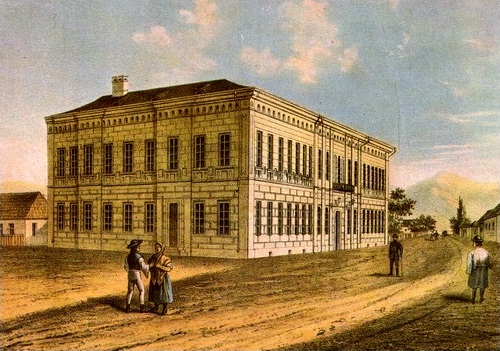 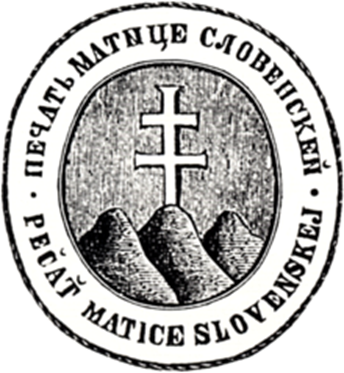 Matica bola obnovená         v roku 1919.                Funguje dodnes.
Doplnkové videá
https://www.youtube.com/watch?v=r1RDRlWmQWA 
https://www.youtube.com/watch?v=D9nan-h_tgs
https://www.youtube.com/watch?v=U4pvrd3Pngc
https://www.youtube.com/watch?v=kxRZfuEYeH4